МАОУ СОШ №22 с углубленным изучением отдельных предметов г. Тамбова
Такой знакомый незнакомец…портфель
Проект выполнила 
Антипова Анна, 8 «Б»
Учитель
Волкова Т.А., учитель русского языка и литературы
Актуальность
У каждой вещи, которая используется человеком в быту, есть своя история - история возникновения, история развития, использования. У некоторых вещей история эта очень долгая, у некоторых она пока еще короткая. И сегодня мы поговорим о портфеле: школьном и не только о нем.
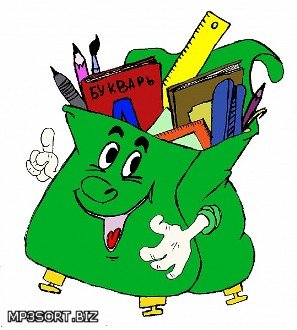 Цель: изучение истории возникновения и развития портфеля.
Задачи:
выявить значение и свойства слова «портфель»;
провести социологический опрос на тему «Из какого языка пришло слово «портфель»?»;
изучить историю школьного портфеля.
Гипотеза
Если знаешь значение слова и его историю, то всегда будешь употреблять его правильно
Методы исследования
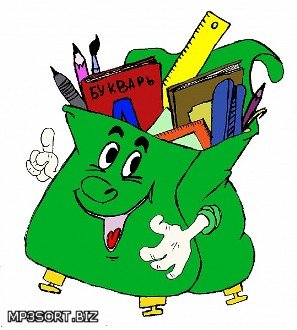 Значение слова «Портфель» (по Ефремовой)
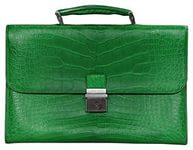 Портфель
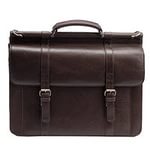 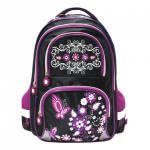 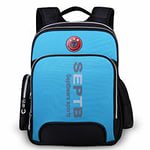 Морфологические и синтаксические свойства
Этимология
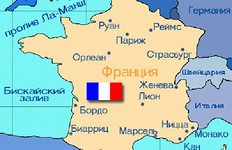 Фразеологизмы и устойчивые сочетания
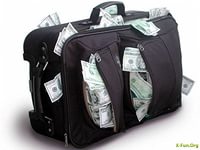 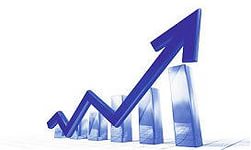 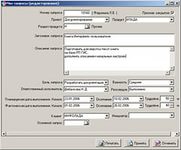 Социологический опрос «Из какого языка пришло слово «портфель»? (в %)
Школьный портфель
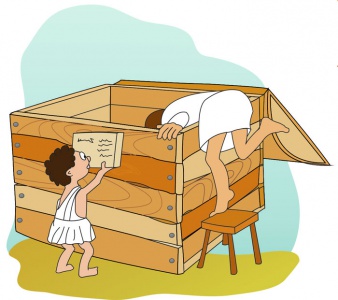 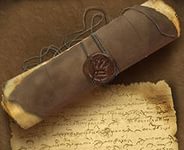 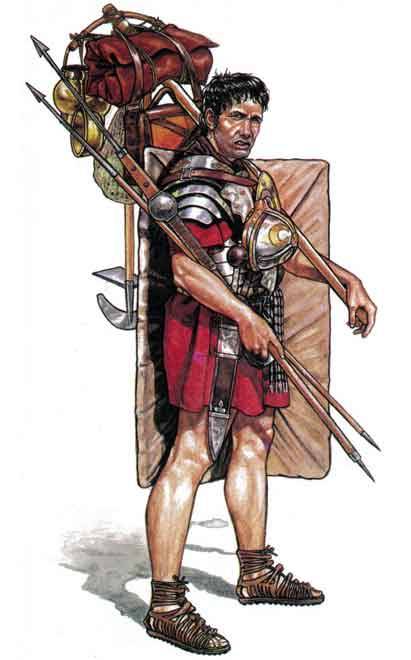 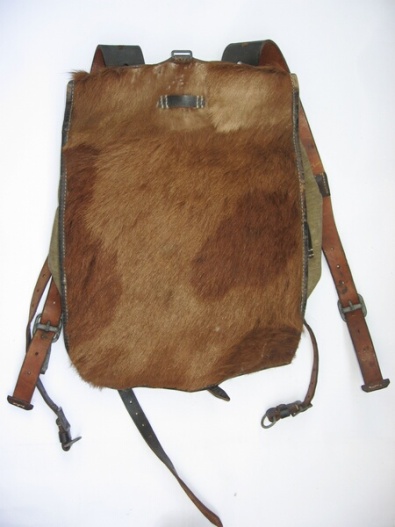 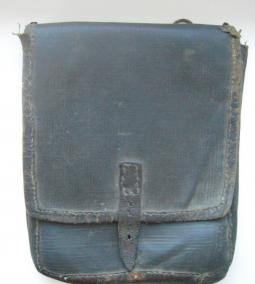 Виды школьного портфеля
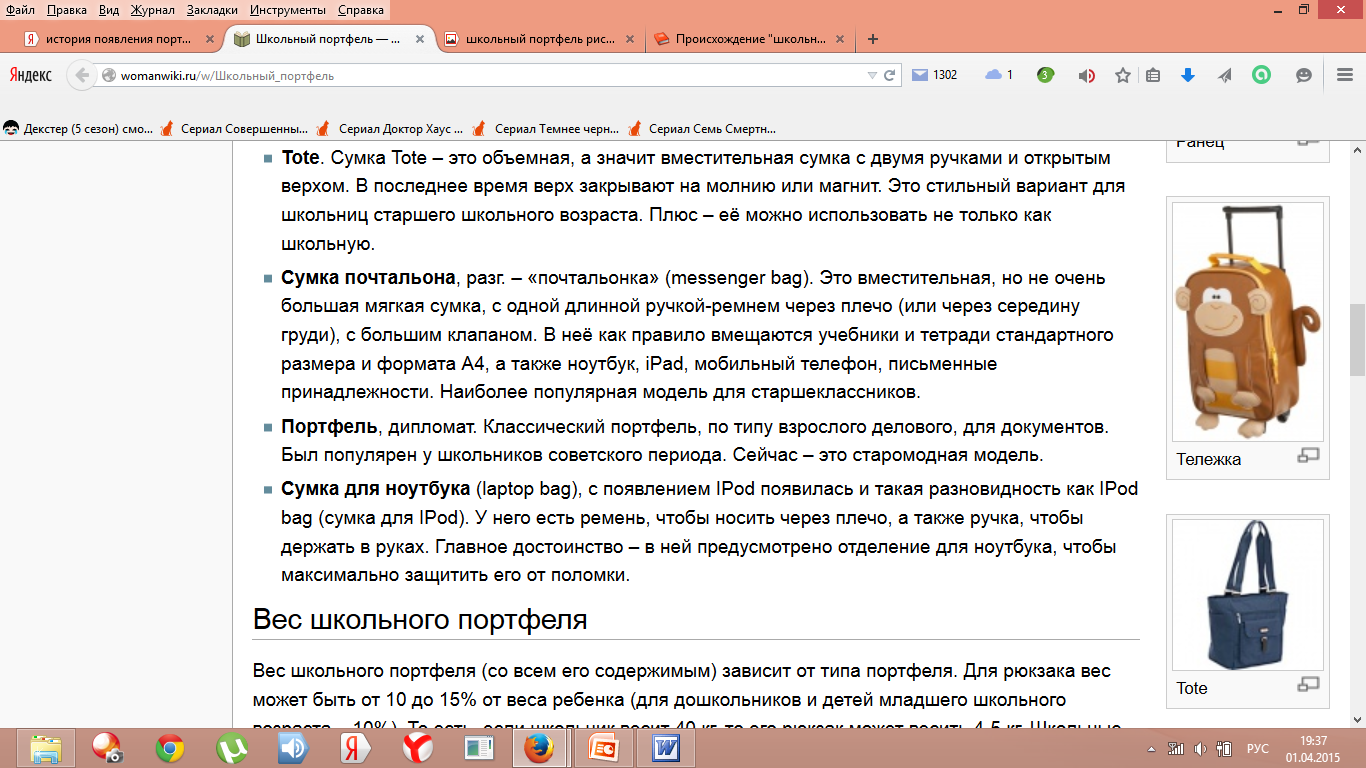 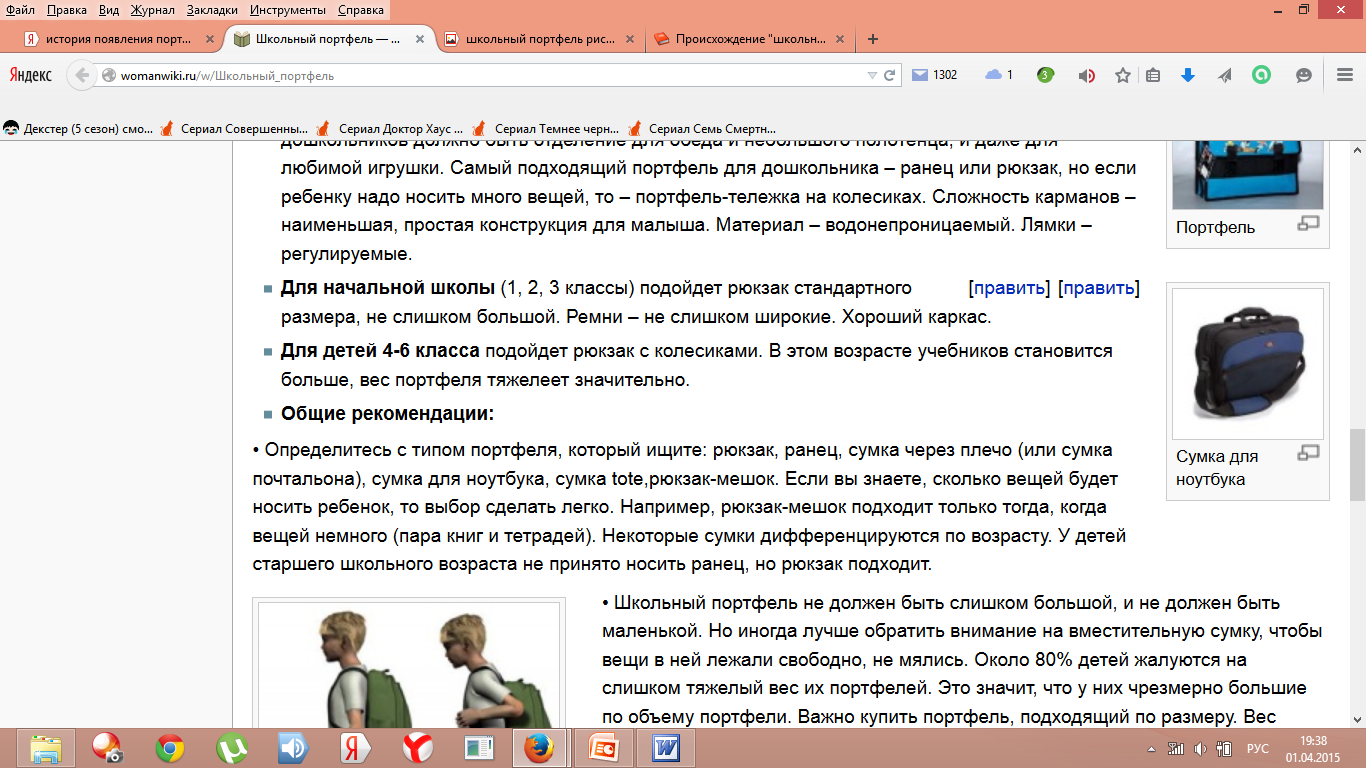 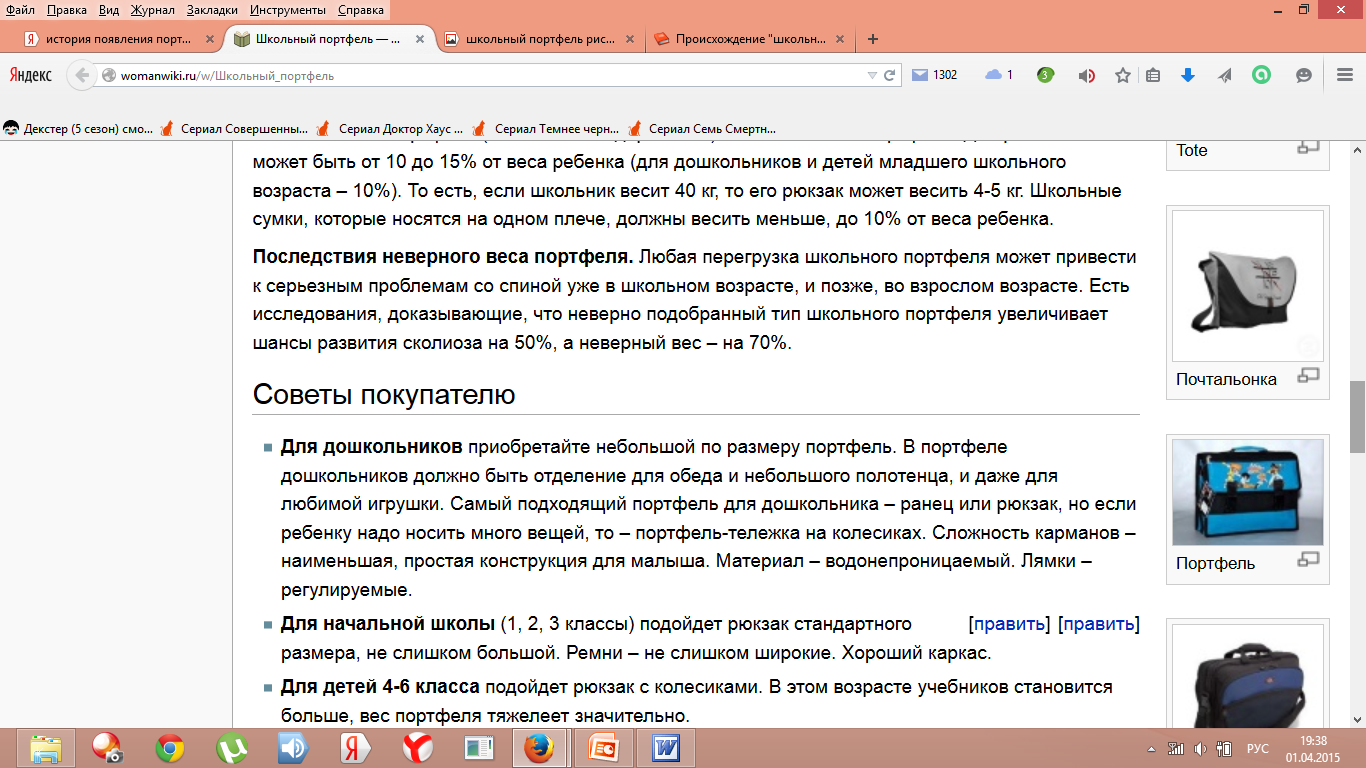 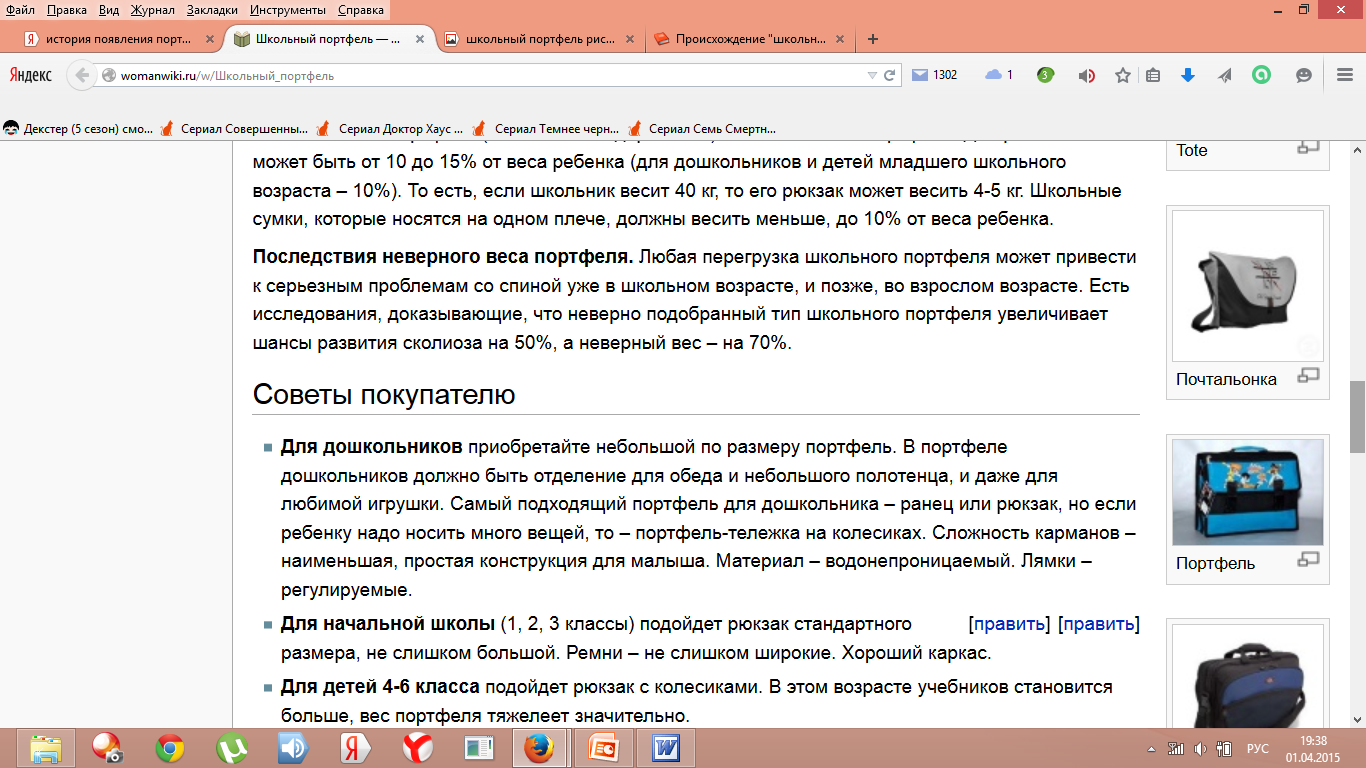 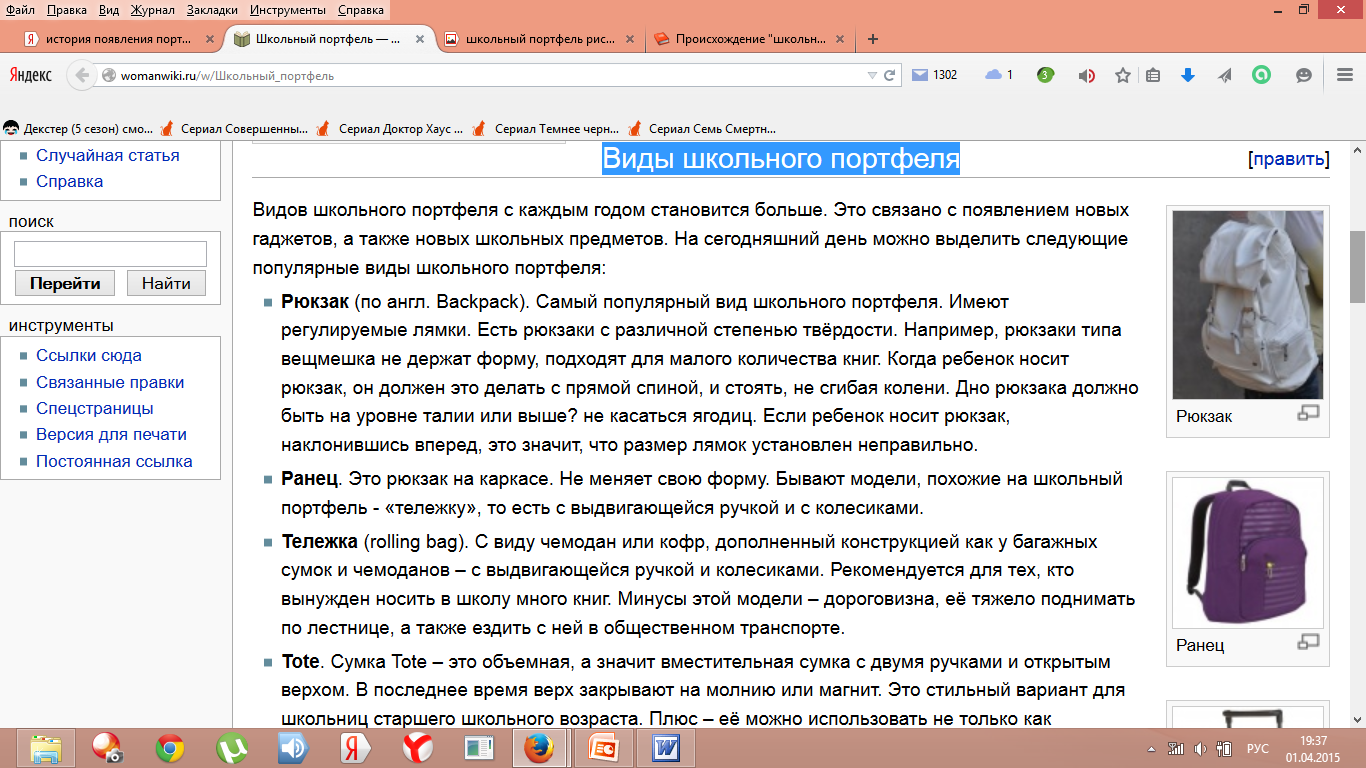 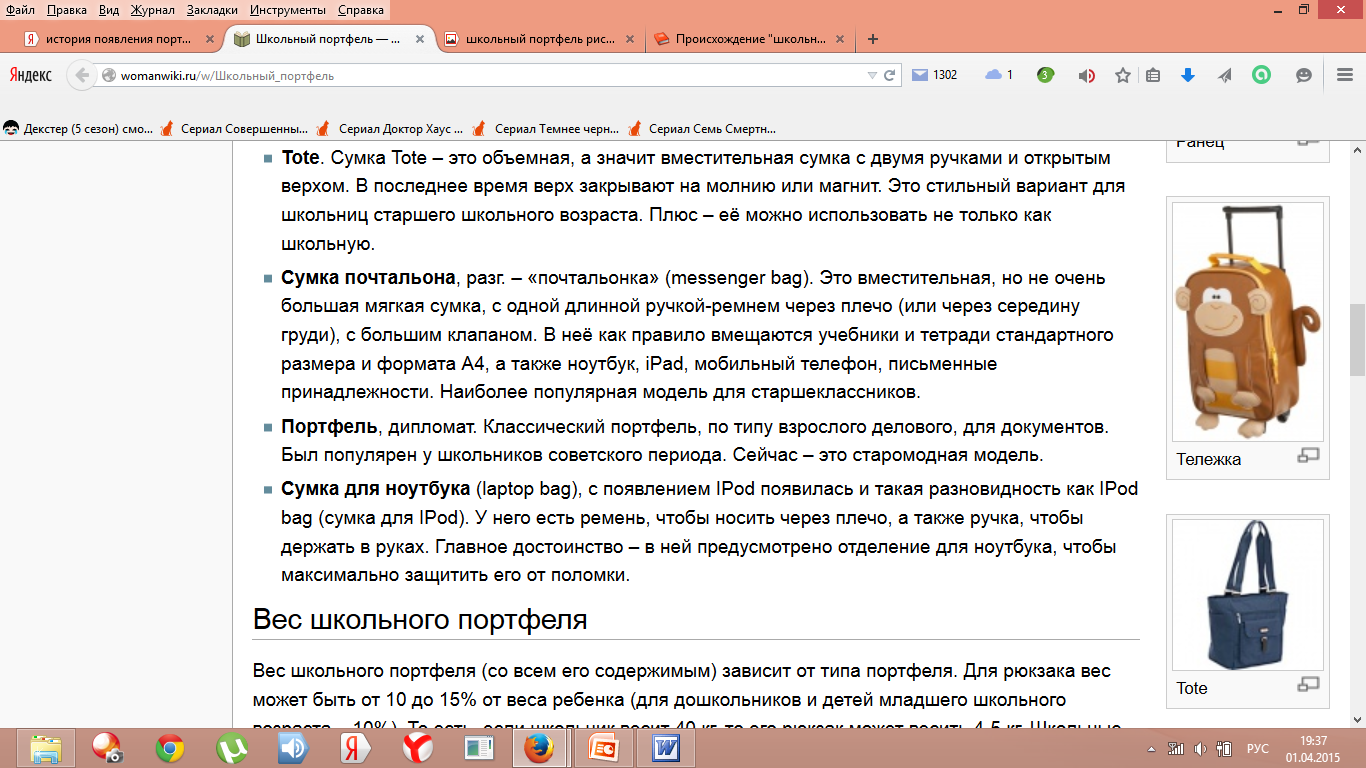 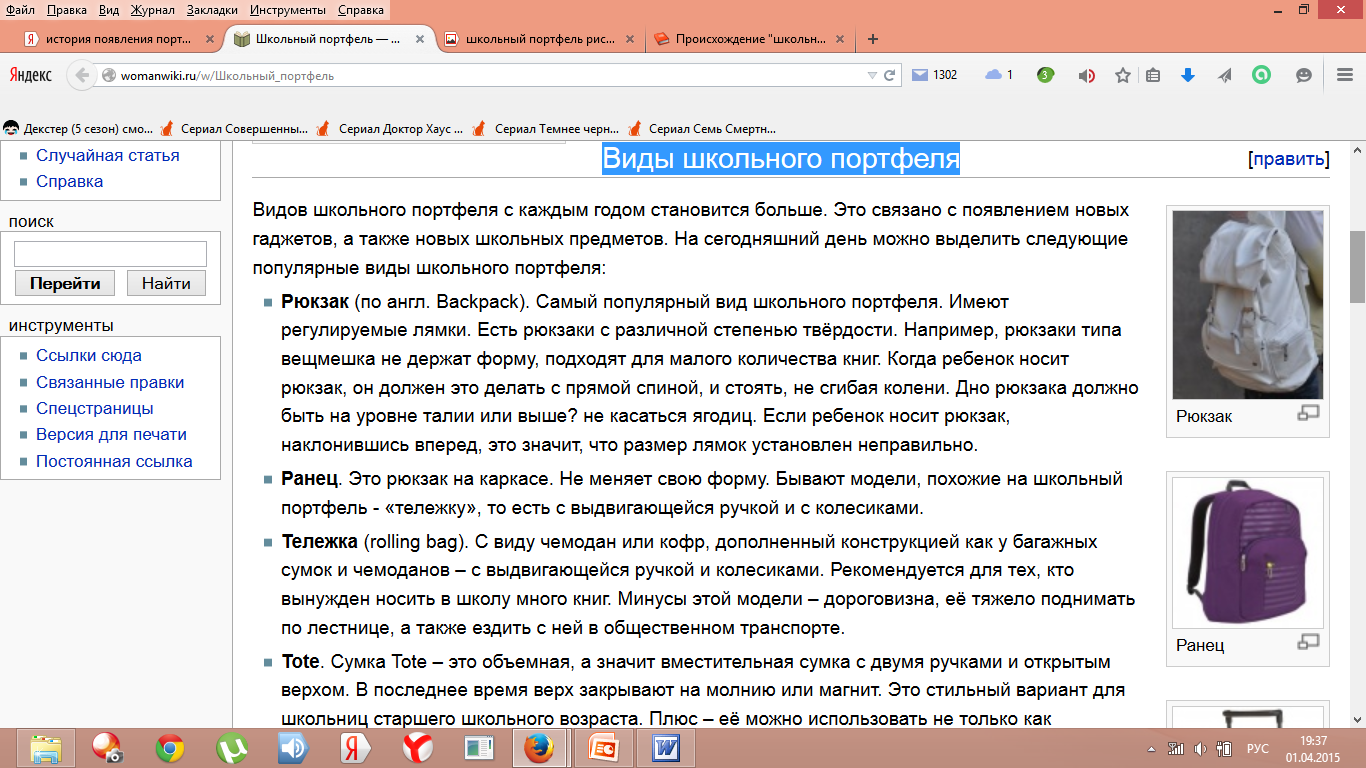 Выводы
В ходе проведенного исследования было выявлено не только значение и свойства слова «портфель», но и особенности его исторической трансформации.
Информационные источники
Библиотечная система http://kuglib.ru/load/interesnoe/vchera_segodnja_zavtra/proiskhozhdenie_quot_shkolnykh_slov_quot/2-1-0-36
ВикипедиЯ https://ru.wikipedia.org/wiki/%CF%EE%F0%F2%F4%E5%EB%FC 
Журнал для детей «Филиппок» http://www.filipoc.ru/interesting/istoriya-portfelya 
Школьный портфель http://womanwiki.ru/w/%D0%A8%D0%BA%D0%BE%D0%BB%D1%8C%D0%BD%D1%8B%D0%B9_%D0%BF%D0%BE%D1%80%D1%82%D1%84%D0%B5%D0%BB%D1%8C 
Энциклопедии, словари http://enc-dic.com/rusethy/Portfel-3172.html